SECRETARIA DE ESTADO DA SAÚDECOORDENADORIA DE RECURSOS HUMANOSGrupo de Gestão de Pessoas
BEM VINDOS
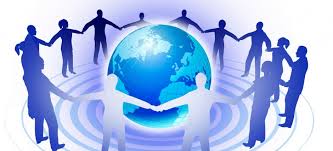 A retroalimentação do conhecimento como mescla da força de trabalho
2015
Módulo IV – 
Gerenciamento das informações de pagamento
Equipe E-Folha
COMISSÃO TÉCNICA DO SISTEMA DE GRATIFICAÇÕES DE SAÚDE
GGP/CRH/SES-SP
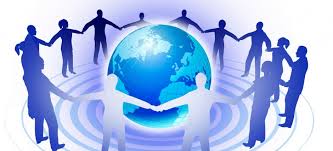 Equipe E-folha
Grupo Técnico de Trabalho instituído com o fim de subsidiar, assessorar e propor soluções às dificuldades encontradas no período de implantação do sistema e-folha, devendo apresentar relatório das atividades e soluções propostas, bem como o desenvolvimento de uma rotina padrão das atividades afetas ao e-folha como orientadora para todas as unidades responsáveis pela execução desse trabalho.
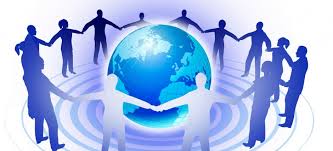 Equipe E-Folha - CTSGS/ GGP/ CRH – 
Módulo IV – Gerenciamento das informações de pagamento
Equipe E-folha
Atualmente a Equipe e-folha oferece suporte às Unidades no que diz respeito aos lançamentos no sistema; e 

Atua em contato direto com a Equipe Nova Folha/DDPE/CPFP nas situações em que se constate inconsistências e/ou incompatibilidades no sistema.
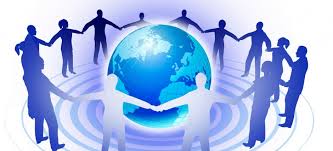 Equipe E-Folha - CTSGS/ GGP/ CRH – 
Módulo IV – Gerenciamento das informações de pagamento
Equipe E-folha
OBJETIVO:
Orientar as Unidades, usuários e administradores do sistema quanto ao alcance do mesmo, suas funções básicas e consequências dos lançamentos;
Instruí-los quanto à correta utilização das ferramentas disponíveis no sistema;
Orientá-los quanto aos seus deveres e responsabilidades.
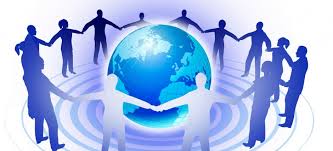 Equipe E-Folha - CTSGS/ GGP/ CRH – 
Módulo IV – Gerenciamento das informações de pagamento
Sistema E-Folha
www.folhadepagamento.sp.gov.br
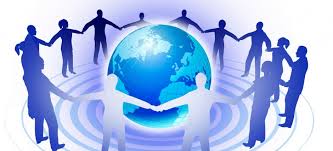 Equipe E-Folha - CTSGS/ GGP/ CRH – 
Módulo IV – Gerenciamento das informações de pagamento
Celi Vieira Rodrigues
cvrodrigues@saude.sp.gov.br
(11) 3066 8029


Marcia Duque Rosa
mdrosa@saude.sp.gov.br
(11) 3066 8029
Obrigado.
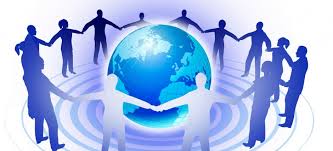 Equipe E-Folha - CTSGS/ GGP/ CRH – 
Módulo IV – Gerenciamento das informações de pagamento